BY YUSHEN
第十九章02节  一次函数
正比例函数
（正比例函数的图象与性质）
主讲人：PPT818  人教版 数学八年级下册
目录
BY YUSHEN
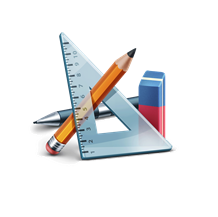 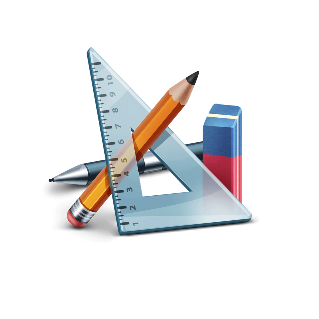 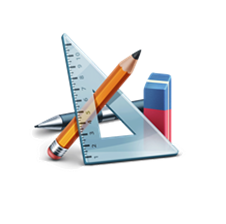 学习目标
重点
难点
A KEY
DIFFICULTY
LEARNING OBJECTIVES
01
02
03
探索正比例函数的性质。
1、理解正比例函数的图象特点，会画正比例函数的图象．（重点）
2、掌握正比例函数的性质，并能灵活运用解答有关问题．（难点）
能利用正比例函数的性质解决问题。
CONTENS
BY YUSHEN
学习目标
01
LEARNING OBJECTIVES
BY YUSHEN
知识回顾
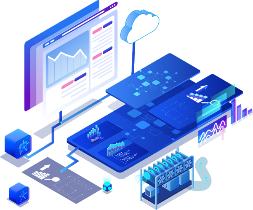 y=kx(k是常数，k≠0)
1、形如                                     的函数，叫做正比例函数.
01
2、下列的哪个点在函数y=3x的图象上？
②
① (3，1)       ② (1，3）
3、画函数的图象哪三步骤？
列表、描点、连线
BY YUSHEN
知识讲解
正比例函数的图象
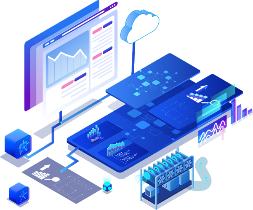 例1
01
解：（1）函数y=2x中自变量x可为任意实数.
①列表如下：
…
x
…
2
3
-1
0
1
-2
-3
…
-6
y
-4
-2
0
2
4
6
…
BY YUSHEN
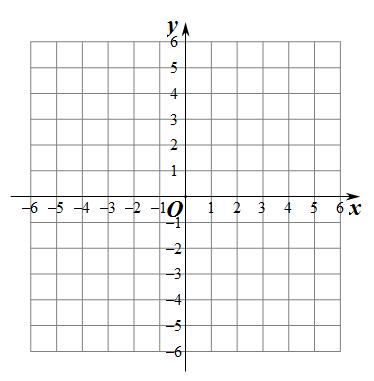 知识讲解
y=2x
②描点.
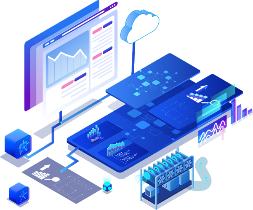 01
③连线.
发现：这两个正比例函数的图象都是一条经过            和
                          象限的直线.
原点
第一、第三
BY YUSHEN
知识讲解
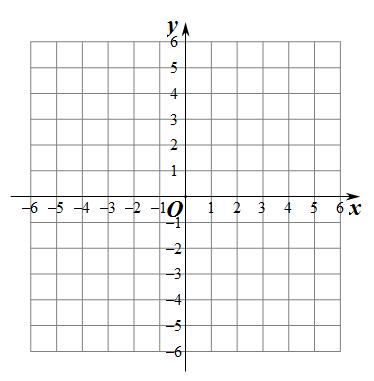 （2）函数y=-1.5x，y=-4x的图象如下：
y=-4x
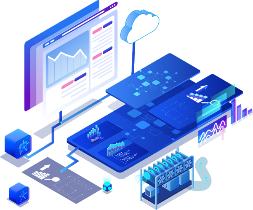 01
y=-1.5x
原点
发现：这两个正比例函数的图象都是经过          和
                       象限的直线.
第二、第四
BY YUSHEN
归纳
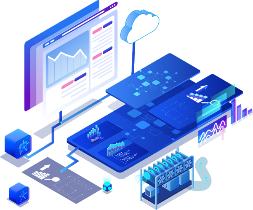 正比例函数y=kx (k是常数，k≠0)的图象是一条经过原点的直线.我们称它为直线y=kx.
01
BY YUSHEN
思考
画正比例函数的图象时，怎样画最简单？为什么？
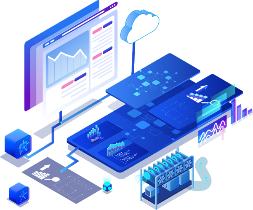 01
因为两点确定一条直线，所以可用两点法画正比例函数y=kx (k是常数，k≠0) 的图象.
       画正比例函数的图象时，我们只需描点(0，0)和点 (1，k)，连线即可.
BY YUSHEN
练一练
02
LEARNING OBJECTIVES
BY YUSHEN
练一练
O
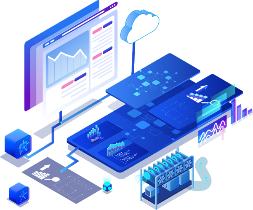 02
y=-3x
解：列表如下：
0
-3
0
BY YUSHEN
例2
已知正比例函数y=(k+6)x.
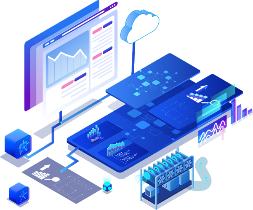 02
（1）若函数图象经过第一、第三象限，则k的取值
          范围是________.
k＞-6
解析：因为函数图象经过第一、第三象限，所以k+6>0，解得k>-6.
（2）若函数图象经过点（3，21），则k_____.
=1
解析：将点的坐标（3，21）带入函数解析式中，得21=(k+6)·3，解得k=1.
BY YUSHEN
正比例函数的性质
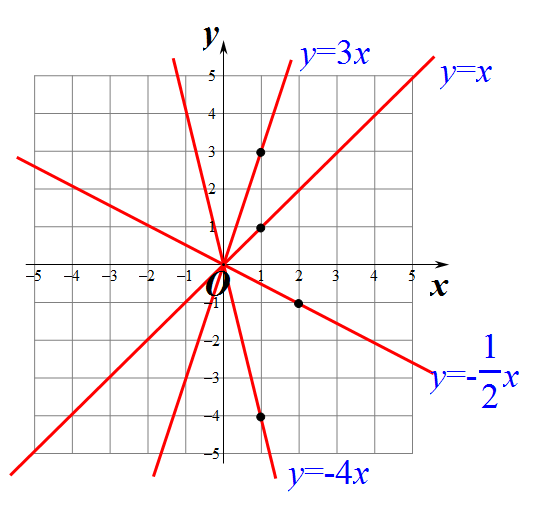 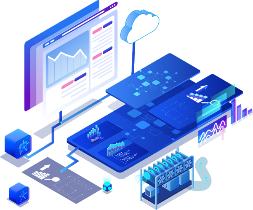 观察图象可以发现：直线y=x,y=3x向右逐渐          ,
即y的值随x的增大而增大;
02
上升
下降
BY YUSHEN
归纳
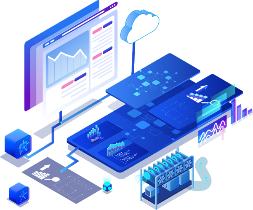 02
当k＞0时,直线y=kx经过第一、第三象限，从左向右上升，即随着x的增大y也增大；
当k<0时,直线y=kx经过第二、第四象限，从左向右下降，即随着x的增大y反而减小.
BY YUSHEN
例3
已知函数 y= 2x, 点A(3，y1)和点B (6，y2)在函数图象上，则y1          y2(填“>”或“<”).
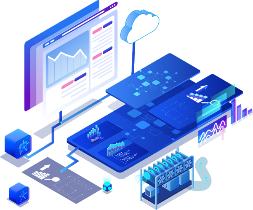 02
<
<
BY YUSHEN
想一想
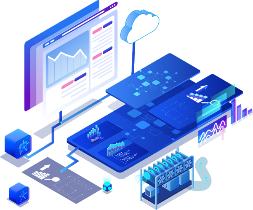 02
|k|越大，直线越陡，直线越靠近y轴.
y
y
y
y
x
x
x
x
O
O
O
O
C
D
A
B
BY YUSHEN
随堂训练
1.在平面直角坐标系中，正比例函数y =kx（k＜0）的图象的大致位置只可能是（　　）
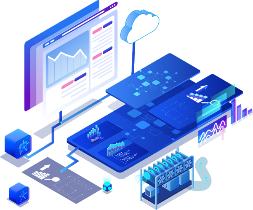 A
02
2.对于正比例函数y =kx，当x 增大时，y 随x 的增大而增大，则k的取值范围 （        ）
　　A．k＜0　　　　　　B．k≤0
　　C．k＞0　　　　　　D．k≥0
C
BY YUSHEN
随堂训练
3、函数y=-7x的图象在                           象限内,从左向右          ,
y随x的增大而           .
   函数y=7x的图象在                           象限内,从左向右           ,
y随x的增大而           .
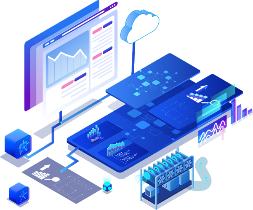 下降
第二、第四
02
减少
上升
第一、第三
增大
4、关于正比例函数y=2x，有下列结论：①函数图象都经过点（2,1）；②函数图象经过第二、第四象限；
③y随x的增大而增大；④不论x取何值，总有y﹥0.
其中，错误的结论是                 .
①②④
y
y =k4 x
4
y =k3 x
2
x
-2
2
-4
4
O
-2
y =k2 x
-4
y =k1 x
BY YUSHEN
随堂训练
5. 如图分别是函数y=k1 x，y=k2 x，y=k3 x，y=k4 x的图象.　  
（1）k1        k2，k3        k4(填“>”或“<”)；
（2）用不等号将k1， k2， k3， k4及0依次连接起来．
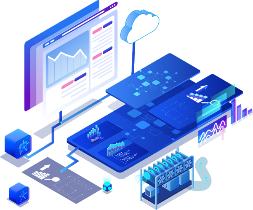 02
＜
＜
k1＜k2 ＜0＜k3 ＜k4
正比例函数y=kx(k是常数，k≠0) 的图象和性质
y
y
k的正负性
y=kx(k是常数
 k≠0)的图象
x
x
直线y=kx经过
的象限
性质
图象必经过的点
BY YUSHEN
k＞0
k＜0
O
O
第一、第三象限
第二、第四象限
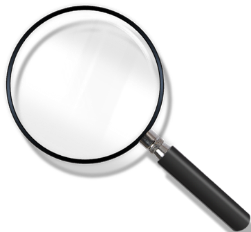 课后回顾
y随x的增大而减小
y随x的增大而增大
图象必经过（0，0）和（1，k）这两个点
BY YUSHEN
第十九章01节  一次函数
谢谢观看！
（正比例函数的概念）
主讲人：PPT818  人教版 数学八年级下册